CGEM DAQ Status and Plan
Tingxuan Zeng
2025-03-08
More Event number check results
Note: Full cable is connected during these runs， noise trigger.
RUN 84530 @1.57KHz
CGEM ：
Total trigger number: 
Last trigger number:









BES3:
Total trigger number: 280740
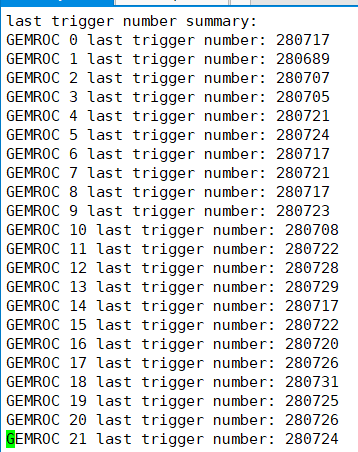 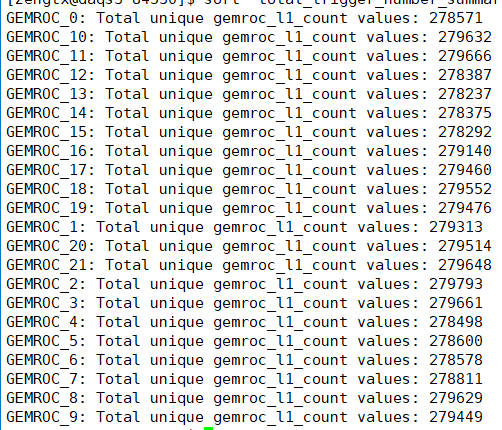 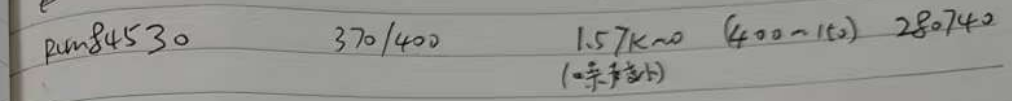 RUN 84535 @5.7KHz  no cgem data
CGEM ：
Total trigger number: 
Last trigger number:









BES3:
Total trigger number: 2030952
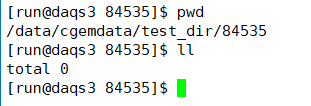 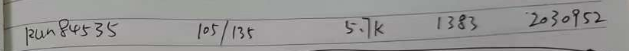 RUN 84529 @3.5KHz 
CGEM ：
Total trigger number: 
Last trigger number:









BES3:
Total trigger number: 1217383
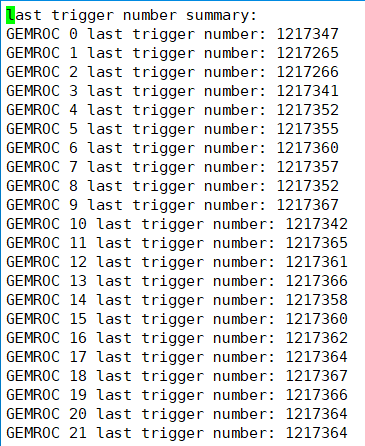 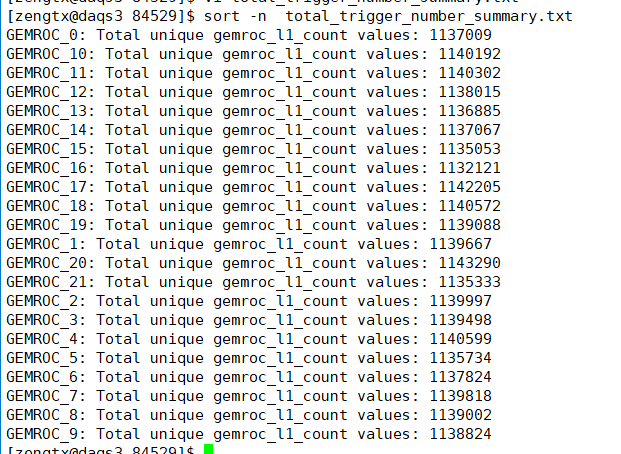 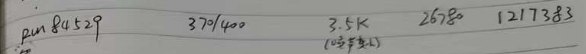 RUN 84528 @3KHz 
CGEM ：
Total trigger number: 
Last trigger number:









BES3:
Total trigger number: 2465459
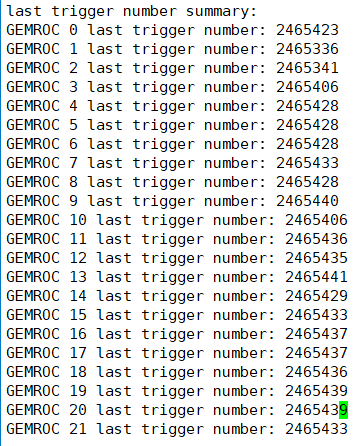 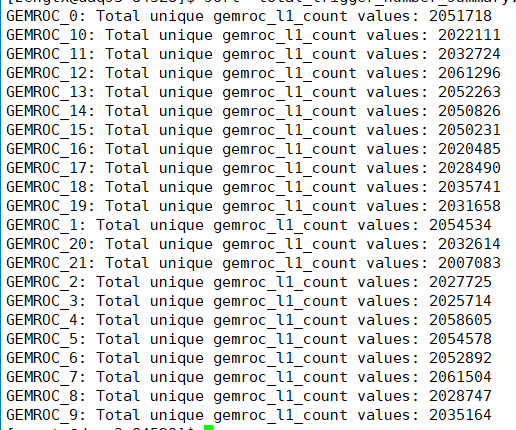 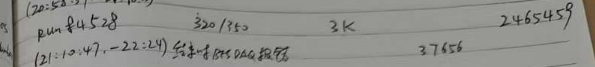 RUN 84527 @3.4KHz 
CGEM ：
Total trigger number: 
Last trigger number:









BES3:
Total trigger number: 2030209
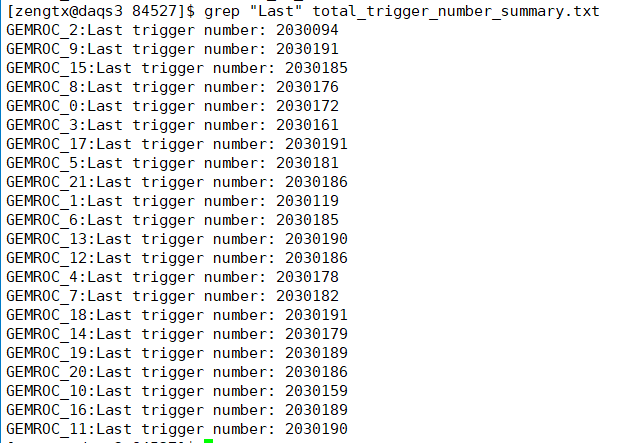 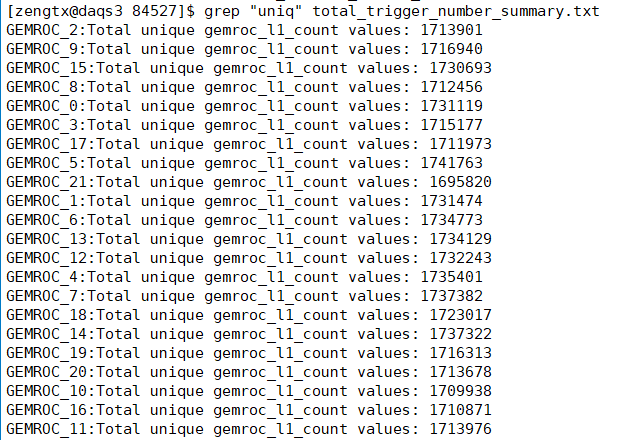 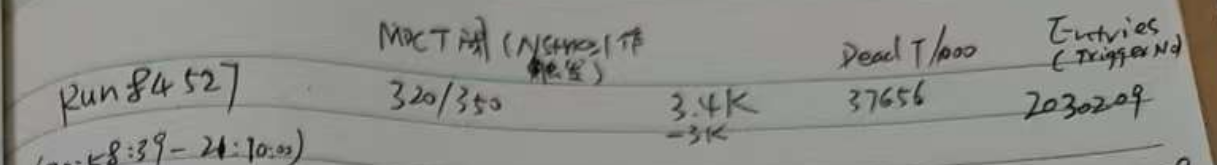 RUN 84526 @3.4KHz 
CGEM ：
Total trigger number: 
Last trigger number:









BES3:
Total trigger number: 2016850
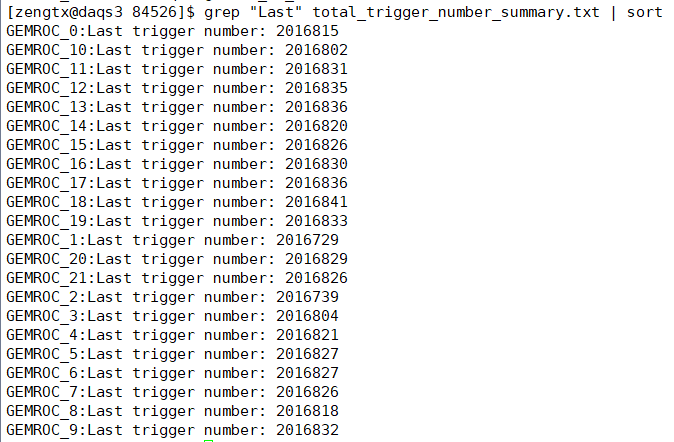 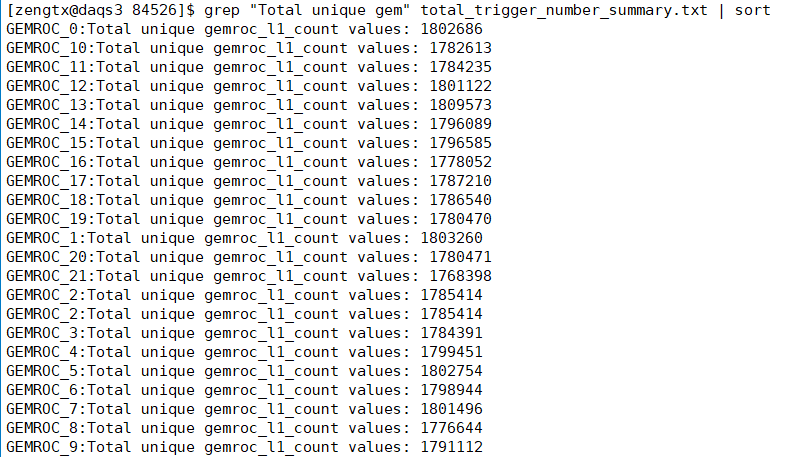 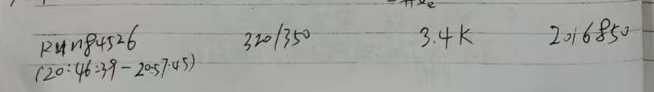 RUN 84524 @3~3.4KHz 
CGEM ：
Total trigger number: 
Last trigger number:









BES3:
Total trigger number: 2215005
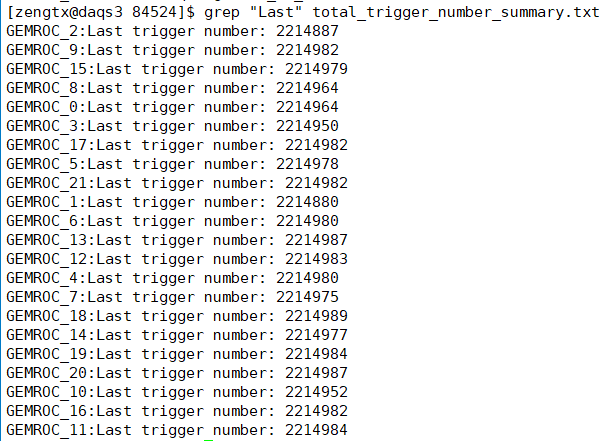 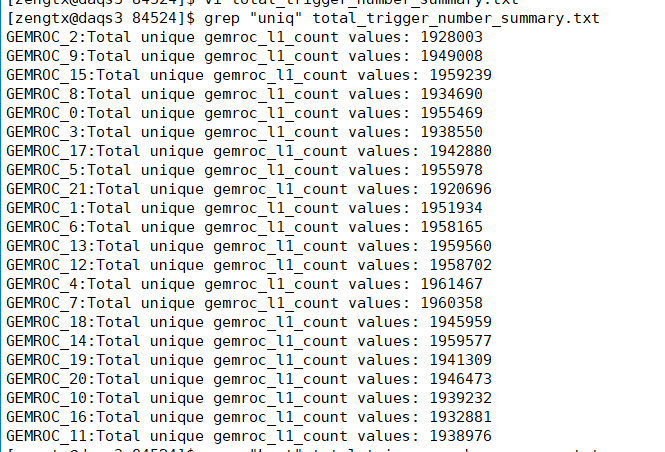 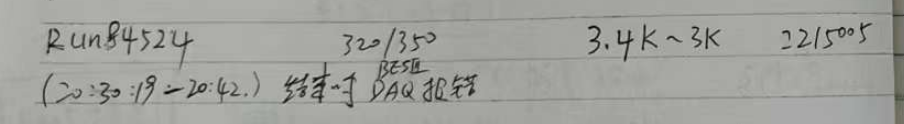 RUN 84523 @3.65KHz 
CGEM ：
Total trigger number: 
Last trigger number:









BES3:
Total trigger number: 1690835
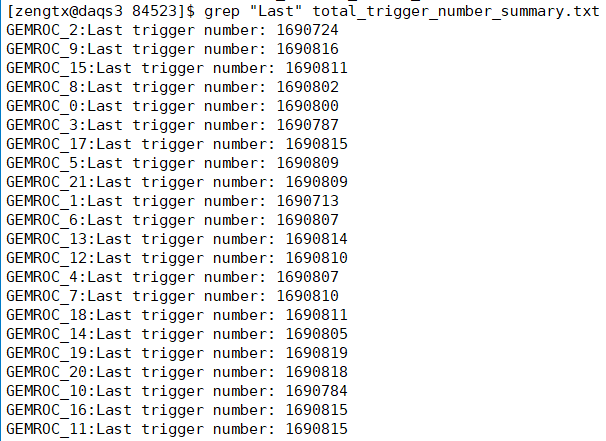 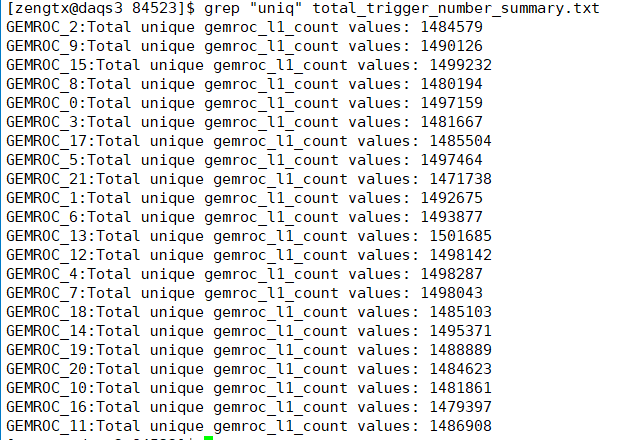 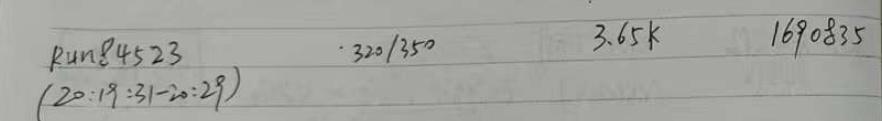 RUN 84521 @3.4KHz 
CGEM ：
Total trigger number: 
Last trigger number:









BES3:
Total trigger number: 670457
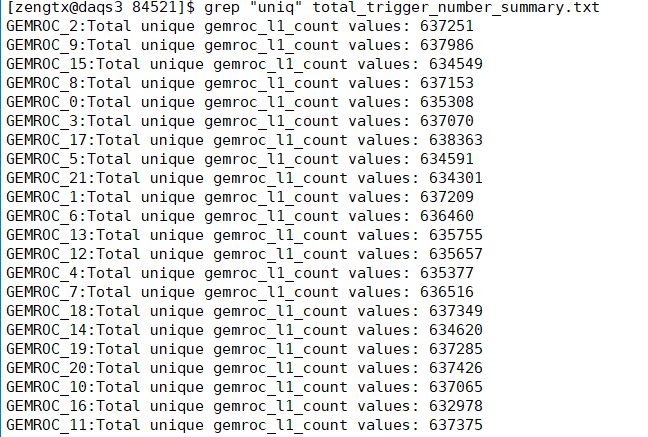 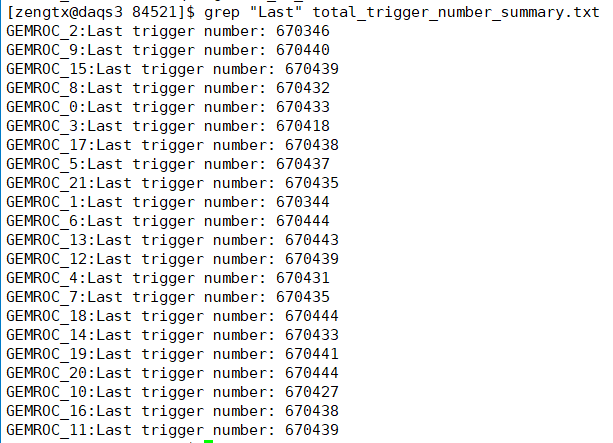 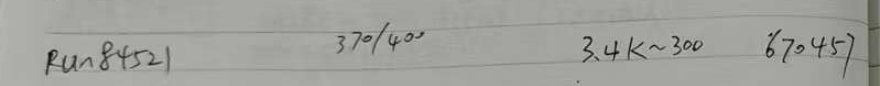 RUN 84520 @3.4KHz 
CGEM ：
Total trigger number: 
Last trigger number:











BES3:
Total trigger number: 1314525
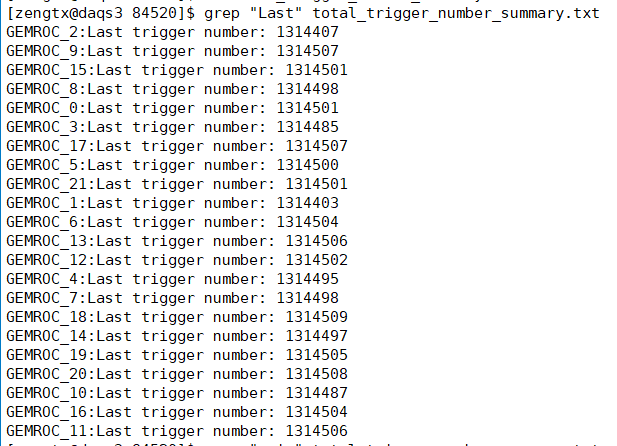 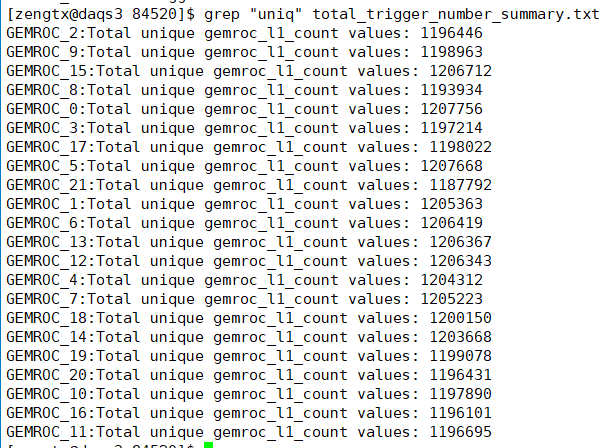 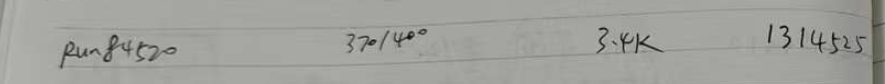 RUN 84517 @3KHz 
CGEM ：
Total trigger number: 
Last trigger number:









BES3: 
Total trigger number: 679000
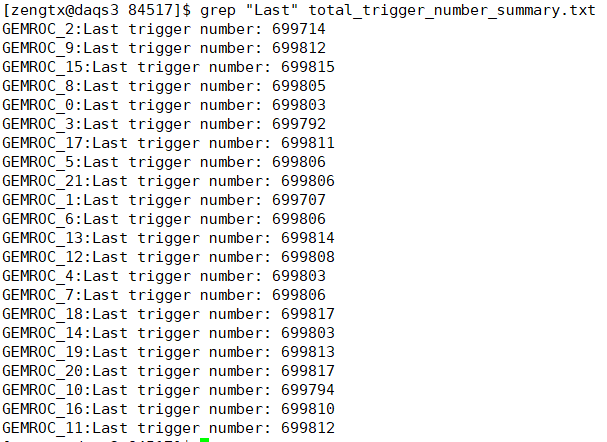 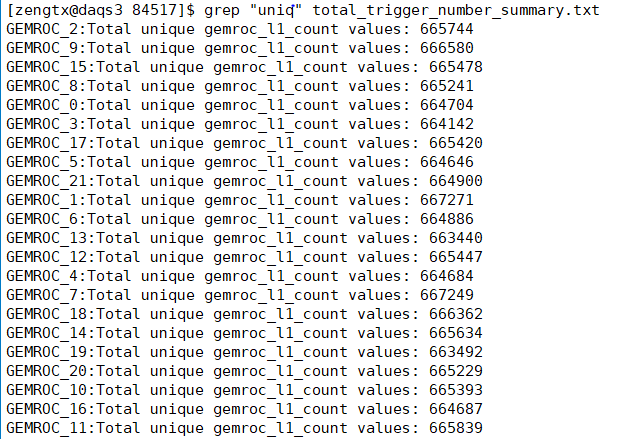 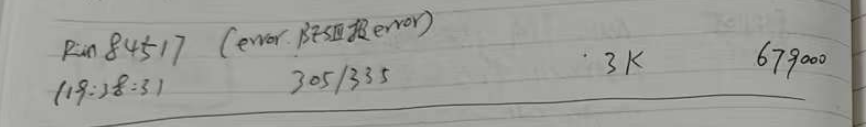 RUN 84515 @5.5~7KHz 
CGEM ：
Total trigger number: 
Last trigger number:









BES3:
Total trigger number: 550155
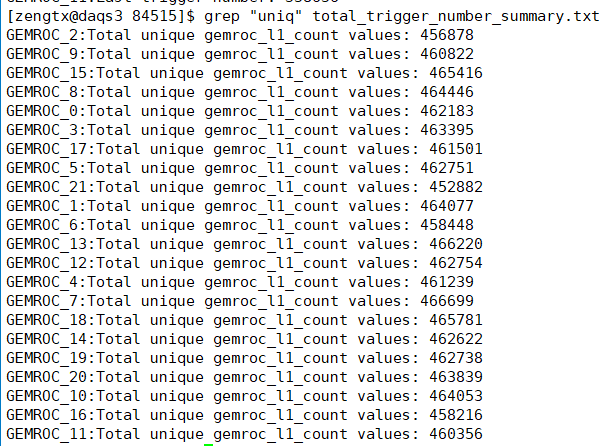 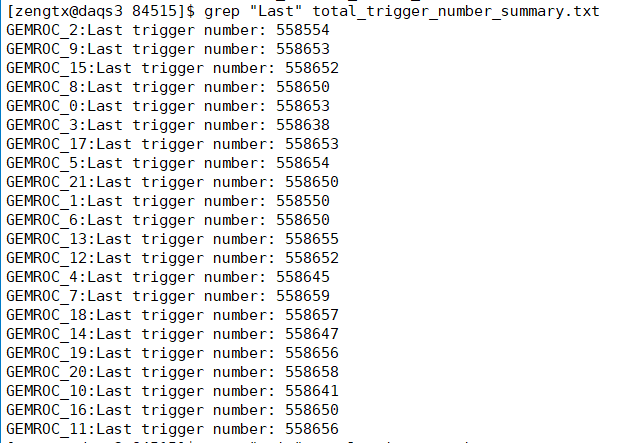 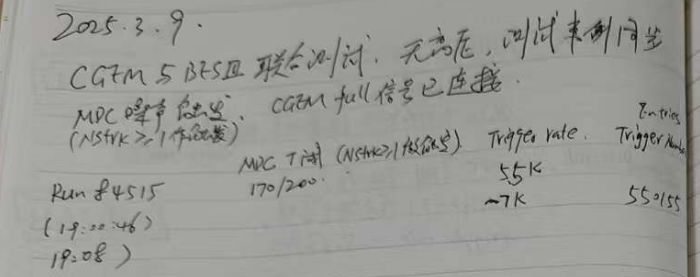 Check bit error check
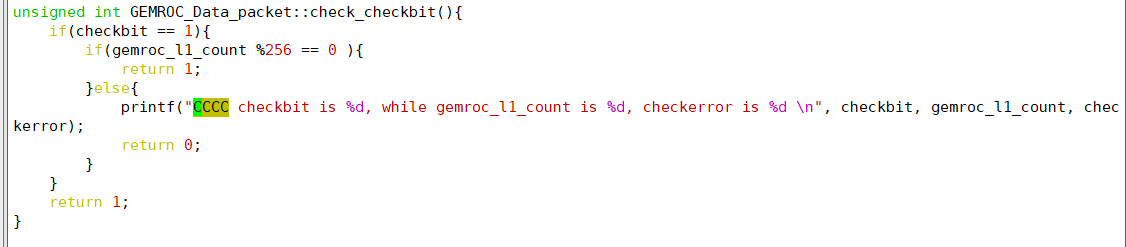 Find “CCCC” pattern in all run logs.  No check bit error during these runs.
UDP Sequence Count different from before.
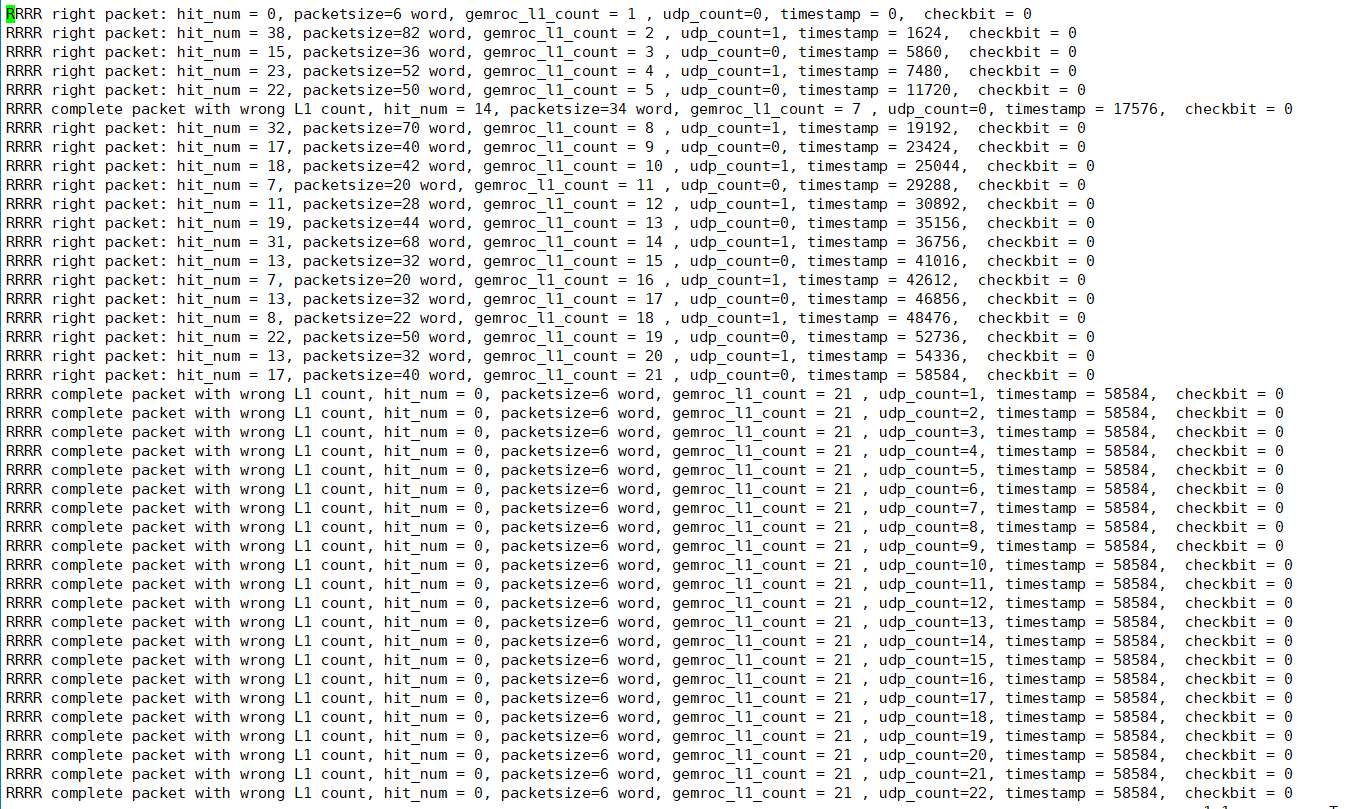 Before:  increase sequentially like gemroc l1 count

Current:  1 or 0. or increase from 1 to 60 in same L1 count empty packets.